المرونة العقلية                    ونظريات التحفيز
أ.م.د. سالم حميد الجبوري
Dr.salim.uob@gmail.com
ما المرونة العقلية ؟
وصف يطلق  على الشخص الذي يستطيع  ان يعدل سلوكه لمواجهة التغيرات في البيئة المحيطة به في وقت قياسي.
 وهي القدرة على الانتقال والتحول نحو افكار مختلفة ومتنوعة اعتمادا على المتطلبات الظرفية .
 وهي قدرة المتعلم على تغيير الحالة الذهنية بتغير المواقف
وتعني قدرة المدرب على تغير التصورات  والقناعات في ذهن  المتدرب اثناء عملية التدريب.
من الضروري جدا ان يمتلك المدرب المرونة العقلية في قاعة التدريب من خلال  
1. ادارة الفروق الفردية لدى المتدربين 
2. تقديم الامثلة من اجل تقريب الصورة الذهنية بين المشاركين  
3. تنميط الفهم والادراك المشترك للجميع
ديناميكة المرونة العقلية
تقوم المرونة العقلية من خلال
1. الترميز المرن : قدرة المدرب على التحكم الواعي بالتفكير ومعرفة وتفسير كل مثير اومنبه اثناء التدريب .
2. التجميع المرن : التخطيط الواعي  بالخطوات والاستراتيجيات من خلال وجود تكتيكات متعددة لتقديم حلول متنوعة بداء بالعناصر المكونة وانتهاءا بالحل
3. المقارنة المرنة : قدرة على تغير الحلول مع تغير المواقف والمهام اي لايوجد حل واحد لكل المشكلات
المرونة العقلية والوعي  بما وراء المعرفة
يقوم الوعي بما وراء المعرفة بدور مهم وحساس من خلال 
1. احداث التعلم الناجح 
2. التفكير في التفكير من خلال معرفة كيفية حدوثه وخطواته 
3. امتلاكه الوعي حول سلوكه المعرفي من خلال عملية التدريب
الوعي بما وراء المعرفة يؤدي دورا مهما في التواصل الشفهي للمعلومات والاقناع الشفهي والفهم الشفهي والادراك الاجتماعي لما يدور في قاعة التدريب
انواع المرونة العقلية
هناك نواعان من المرونة العقلية وتشمل.
1. المرونة التكيفية: 
وهي القدرة على تغيير وجهته الذهنية حين يكون بصدد النظر لحل مشكلة معينة اثناء التدريب
2. المرونة التلقائية:
هي القدرة على انتاج اكبر قدر ممكن من الافكار التي ترتبط بموقف معين يحدده الاختبار على ان تكون الافكار الخاصة بهذا الموقف متنوعة
توليد المرونة العقلية :1.  أسلوب عظمة السمكة  موضوع الارق
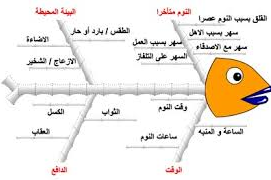 2. العصف الذهني
عملية استحداث كمية ضخمة من الأفكار التي يتم إنتاجها من خلال عملية منظمة ذات قواعد واضحة، ويرتبط إيجاد هذه الأفكار وتدوينها بجعل العقل مُنفتحاً دون أي قيود تَحدّ من إطلاق العنان لقدرته على التفكير، فالعصف الذهني هو طريقة يُمكن اتباعها لاستنباط الأفكار أو حتى ترتيبها وذلك عند شعور الإنسان بعدم قدرته على إيجاد أفكار جديدة خلاقة أو عند افتقاره للإلهام الذي يجعله يستطيع الخروج بمثل تلك الأفكار
3. الخريطة الذهنية
الخريطة الذهنية : وسيلة تعبيرية عن وجهة النظر الشخصية بشأن العالم الخاص بالأفكار والمخططات بدلا من الاقتصار على الكلمات فقط، حيث تستخدم الفروع والصور والألوان في التعبير عن الفكرة. تستخدم كطريقة من طرق استخدام الذاكرة وتعتمد على الذاكرة البصرية في رسم توضيحي سهل المراجعة والتذكر بقواعد وتعليمات ميسرة. ويدرس هذا الموضوع لتحديد الصفات الذاتية من الجمهور، مثل التفضيل الشخصي والاستخدامات العملية للجغرافيا مثل اتجاهات القيادة. ووسائل الإعلام الجماهيرية لها تأثير مباشر فعليًا على الخريطة الذهنية للشخص بشأن العالم
الخرائط الذهنية - وهي طريقة لترتيب المعلومات سواءً كانت معلومات جديدة تحتاج إلى حفظها عن ظهر قلب، أو معلومات سابقة في عقلك تحتاج إلى ترتيبها بشكل منهجي فعّال. حيث تعدّ الخرائط الذهنية إحدى الأساليب الإبداعية والمنطقية لتدوين الملاحظات، والتي تعمل على رسم أفكارك بالمعنى الحرفي.
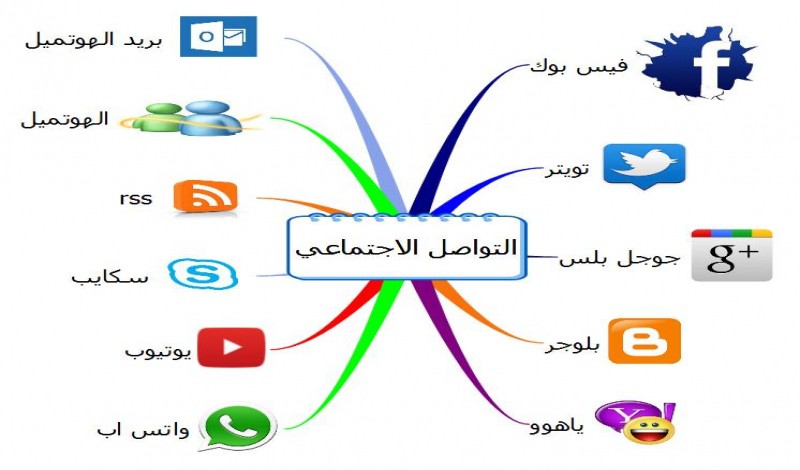 تصنيف المرونة العقلية
تعد المرونة العقلية مكون اساس من التفكير الابداعي ذو المستوى العالي التي تتضمن اصدار الاحكام او تقديم الاراء وتؤسس لمعنى معين  امام كيفية حدوثه 
تنطلق المرونة العقلية من عمليات التفكير العليا التي تتحكم في توجيه وادارة الموقف او نشاطات حل المشكلة  انطلاقا من وجود وعي لدى المدرب لذاته اثناء القيام بمهمات التدريب بهدف معالجة موقف او مشكلة
تعد المرونة العقلية   نوعا من الحديث مع الذات او التفكير حول التفكير عن طريق الاستعداد للاداء  ومراقبة تنفيذ البرنامج التدريب وتقييم اداء فقراته
تمثل اي المرونة العقلية التفكير ماوراء المعرفة  بما في ذلك التفكير في التفكير او معرفة المعرفة او المعرفة حول ظواهر المعرفة فضلا عن القدرة على مراقبة الافكار الخاصة بالمدرب والافتراضات والمضامين التي يشكلها نشاطه التدريبي
الوعي بما وراء المعرفة
معرفة المدرب وقدرته على تنظيم قدرته المعرفية بنفسه لمراقبه عملية التدريب وتقييم احياجاته التدريبية وتوليد استراتيجات تتناسب مع الاحتياجات وتنفيذها 
المعرفة التي يمتلكها المدرب حول نظامة المعرفى او تفكير المدرب حول تفكيره فيما يعرفه ومالا يعرفه ومراقبة كيف تسير عملية 
التدريب وفق تفكيره
القدرة المرتبطة برحلة الزمن العقلية التي تمكن المدرب من الربط بالماضي ومعلومات الحاضر والوعي بما يكون توقعا ذهنيا والتوصل الى قناعات تمكنه في اتخاذ قرار لما يواجهه في المستقبل
مهارات المراقبة العقلية
1. مهارة التخطيط للمهارات والقدرات الذهنية
2. مهارات المراقبة والتحكم بالادوات والوسائل المتعددة
  3. مهارات التقييم للمواقف والمشكلات لتقييم الجهود والتوجهات
اهمية المرونة العقلية في التدريب
تبرز اهمية المرونة العقلية بالتدريب من خلال مشاركة المتدربين وضعف تفاعلهم الايجابي مع فقرات التدريب ووحداتها التدريبية  بشكل ايجابي ومرن  اثناء التدريب 
وقد لا تتغير استجابات المتدربين  لفقرات التدريب وطروحات المدرب بالرغم من تغير المثيرات الحسية التي يطلقها المدرب  
مما يعيق عمل الدورة والمشاركة الفاعلة فيها  ويضعف من اكتساب المشارك الافكار والمهارات  وانعكاس ذلك على تفاعل المتدربين فيما بينهم ايضا
علامات  نقص المرونة العقلية
1. الجمود في السلوك يؤدي الى عدم وجود اساليب سلوكية في 
التدريب لمواجهة موقف او مشكلة
2. الميل نحو تاجيل الاعمال والواجبات  والتسويف في الانجاز 
3. الاستبداد بالراي دون الانصات  وعدم استحسان قبول الاخر  
4. التمسك بالافكار وعدم الاستجابة للمتغيرات والطروحات   الجديدة 
5. فقدان السيطرة المعرفية وانعكاسها في تقديم فقرات التدريب باساليب قديمة وغير متطورة
6. فقدان الوعي باهمية تطوير الجانب المعرفي والفكري وتطويعه لاستخدامات تنفيذ البرنامج التدريبي
7. عدم ادراك المشاعر الحقيقية لفهم ذاته والتعبير عنها بمصداقية 
8. عدم الوصول لايجاد حلول للمشاكل والمواقف بسبب قلة المعرفة المهنية والتجارب التدريبية
9. ضعف الوعي الذاتي بالعمليات المعرفية والبناء المعرفي وعدم 
توظيفه في عمليات التدريب  
10.  ضعف القدرة والانتقال والتحول نحو افكار مختلفة وسلوكيات مختلفة اعتمادا على المتطلبات الظرفية.
نظريات التحفيز
نظريات التحفيز
تطورت مجالات البحث وتعددت النظريات التي تحاول تفسير أسباب تحفيز الأفراد  اذ بدأت الأفكار بترغيب الإنسان في العمل وحثه على الارتفاع بمستوى أدائه ، وبدأت تتبلور شكل الأفكار بصورة أكثر تحديدا او وضوحا في صورة نظريات للحوافز، ومما لاشك فيه أن هذه النظريات قد أرست مبادئ مهمة وأساليب فنية وأفكارا ترتكز على  تأملات فكرية راسخة وفروض علمية، قد تسهم في خدمة التدريب
نظريات التحفيز : النظرية الكلاسيكية
نادى بها "فريدريك تايلور" الذي يعتبر مؤسس هذه النظرية وترتكز هذه النظرية أساسا في مجال الحوافز على أن النقود هي خير دافع للعمل في المنظمات وأن العامل بطبيعته يسعى دائما لزيادة أجره وتطبيقا لهذا الاتجاه فإنه يجب ربط الأجر بإنتاجية العمل بمعنى أنه كلما زاد الإنسان في إنتاجيته زاد أجره.
     وتعد نظرية "تايلور" بداية لتطور مفاهيم وأسس الإدارة وكانت مساهماتها ثورة على بعض المفاهيم السائدة وانطلاقة نحو المزيد من الدفع للحركة الإنتاجية في المنظمات المختلفة.
مما يدفع العاملين بتطوير مهاراتهم من خلال التدريب والتعلم
نظرية العلاقات الإنسانية
ترى هذه النظرية أن العامل له حاجات ودوافع لا تنحصر فقط في الحاجات الجسمية وحاجات الأمان ولكن هناك حاجات نفسية واجتماعية اخرى أهمها احترام النفس وتأكيد الذات واحترام الآخرين لذا فإن الحوافز التي تقدمها الإدارة يجب أن لا تقتصر على الحوافز المادية فحسب بل تتعدى إلى الحوافز المعنوية.
     ساهم في هذه النظرية عدد من علماء الإدارة بقيادة "التون مايو" وتميزت هذه النظرية بعدد من القواعد والأساليب التي أعدت لمساعدة المدربين في دفع المتدربين وتحفيزهم من خلال ابراز واحترام شخصيتهم الذاتية ومهاراتهم الفردية
نظريات الحاجات الإنسانية
مؤسس هذه النظرية هو "إبراهام ماسلو" وهي من أكثر النظريات شيوعا وقدرة على تفسير السلوك الإنساني في سعيه لإشباع حاجاته المختلفة وتركز هذه النظرية على ضرورة التعامل مع الحاجات والدوافع المختلفة الكامنة في ذات الفرد حيث أن التعرف الدقيق على هذه الاحتياجات والدوافع هو الذي يمكن الإدارة وأصحاب القرار من وضع وتطبيق نظم الحوافز في المنظمات وتقوم هذه النظرية على مبدأين أساسين هما :  أن حاجات الفرد مرتبة تصاعديا على شكل سلم بحسب أولوياتها للفرد ووفقا لهرم "ماسلو"
سلم ماسلو للحاجات
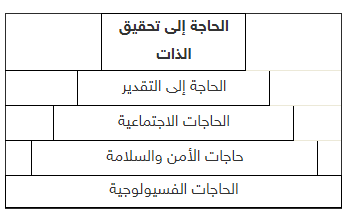 ان الحاجات غير المشبعة هي التي تؤثر على سلوك  الفرد وبالتالي ينتهي دورها في عملية التحفيز.
ويلاحظ أن "ماسلو" رتب الحاجات الإنسانية على شكل هرم تمثل قاعدته الحاجات الفسيولوجية الأساسية وتندرج تلك الحاجات ارتفاعا حتى تصل إلى قمة الهرم حيث حاجات تحقيق الذات، فالحاجات الفسيولوجية هي عبارة عن الحاجات الأساسية لبقاء حياة الإنسان إذ تتوقف نشاطاته وحيويته عليها كما تعتبر نقطة البداية في الوصول إلى إشباع الحاجات الأخرى، 
وقد يكون التدريب وممارسة التدريب احدى الحاجات التي يرغب باشباعها المدرب او المتدرب لغرض كمال الشخصية وزيادة الاعتبارات المهنية والذاتية من خلال اضافة مهارات جديدة وقدرات مميزة الى شخصيته
نظرية التوقع:
تركز نظريته على عامل التوقع كأساس في حاجات ودوافع الإنسان بالإضافة إلى العوامل الداخلية والخارجية كمحرك للسلوك الإنساني لذا فإن عنصر الترقب والتوقع الذي تقوم عليه هذه النظرية يعد عاملا قويا في دفع الإنسان إلى اتخاذ سلوك معين أو الامتناع عنه فإذا توقع الإنسان أنه سيحصل على إشباع معين خلال فترة مستقبلية فإنه سيظل يعمل حتى يحقق هذه الرغبة 
كما في المشاركة في البرامج التدريبية  لتطوير المهارات والقدرات الفنية له من اجل الاستعداد  لتطوير المكانة او المهمة التي يتوبؤها مستقبلا
وتقوم نظرية التوقع ايضا على افتراض مفاده أن سلوك الفرد يعتبر مؤشرا على الدرجة التي يتوقع فيها أن هذا السلوك سيوصله إلى الأهداف والنتائج في المستقبل فهي عملية توقعية بأن السلوك الحالي سيؤدي به إلى نتيجة معينة في المستقبل فالدافع هناك ليس نابعا من داخل الفرد أو من بيئة العمل المحيطة به بل إنه يكمن في  لذا يكون المشاركة في الدورات التدريبية يكون متوقعا ان يحصل عللى شي ذو قيمة مهمة له والنتائج المتوقعة في المستقبل.
نظرية الإنجاز:
ترى هذه النظرية أن الفرد لديه أربع حاجات رئيسية وهي:
الحاجة إلى القوة: والذين لديهم هذه الحاجة نجدهم يبحثون عن فرص كسب المركز والسلطة وهم يندفعون وراء المهام التي توفر لهم فرص كسب القوة.
 الحاجة إلى الإنجاز: والذين لديهم هذه الحاجة نجدهم يبحثون عن فرص حل مشكلات التحدي والتفوق.
 الحاجة إلى الانتماء: والذين لديهم هذه الحاجة نجدهم يجدون في المنظمة فرصة لتكوين علاقات صداقة جديدة وهؤلاء ليندفعون وراء المهام التي تتطلب التفاعل المتكرر مع زملاء العمل.
 الحاجة إلى الاستقلال: والأفراد الذين لديهم هذه الحاجة يعطون قيمة وأهمية كبيرة للحرية والاستقلالية في العمل والسيطرة والتحكم بمصيرهم الشخصي وبالتالي هم يفضلون أن يعملوا في وظائف تحقق لهم ذلك.
X،Y    نظرية :
يرى " دوجلاس ماكريجور" مؤسس هذه النظرية أن الفئة الأولى من المديرين X) ) تنظر إلى العامل نظرة متشائمة سوداوية وغير إنسانية حيث يرون في الأجور والمرتبات والحوافز أنها لا تخرج من كونها ( الجزرة التي يسعى العامل للحصول عليها في مقابل أداءه) وبالتالي فإن التواني في العمل يحول هذه الوسائل إلى (العصا) التي يمكن للإدارة استخدامها للضغط على العاملين، وعليه لكي تتمكن الإدارة من القيام بأعمالها يجب عليها أن تتخذ وسائل العنف والتهديد المستمر والإشراف والرقابة المحكمة، وهذه هي فلسفة الضغط أو ما يسمى بنظرية X) .)
أما المديرين Y)   )   الذين يمثلون الفئة الثانية فتنظر إلى العامل نظرة متفائلة وإنسانية حيث يرون ضرورة تحرير الفرد العامل من الرقابة المباشرة وإعطاءه الحرية لتوجيه أنشطته وتحمل المسؤولية فيما تتطلب الأخذ بمبدأ اللامركزية وتفويض السلطات للمرؤوسين ومشاركة الأفراد في اتخاذ القرارات وهذا هو جوهر فلسفة(Y).)
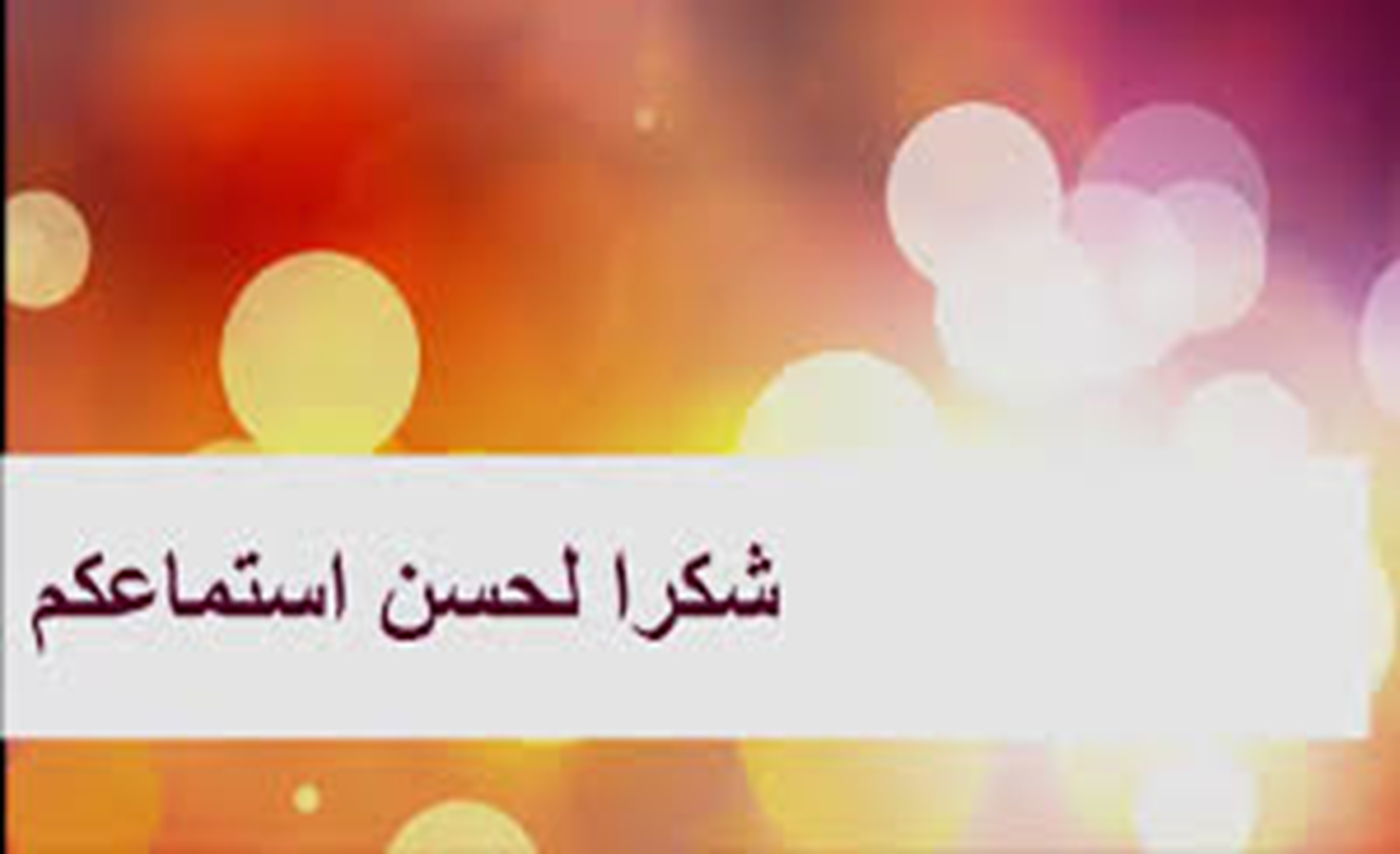